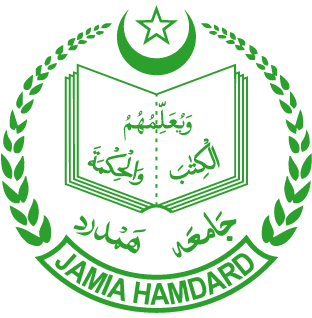 JAMIA HAMDARD
(Deemed to be University)
Hamdard Nagar, New Delhi-110062
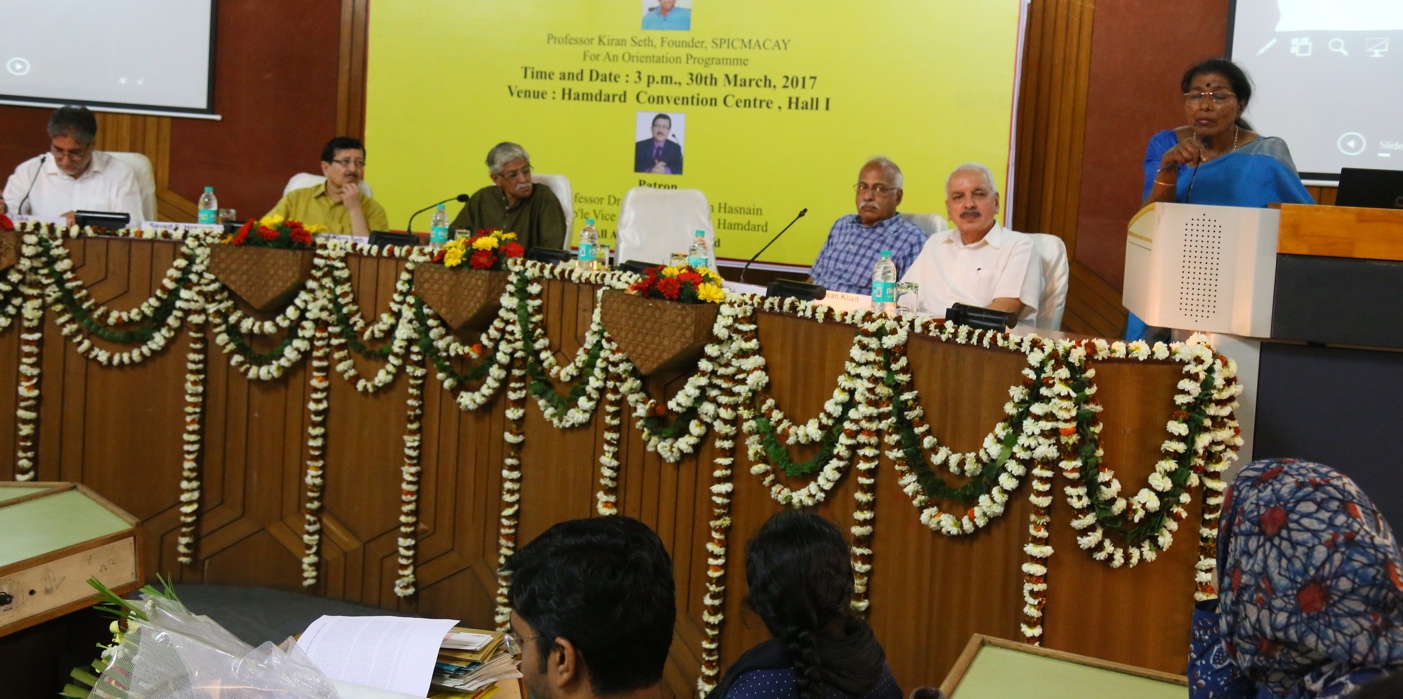 Latitude: 28.30590
Longitude: 77.15821
7.1.8. Institutional efforts/initiatives in providing an inclusive environment
GeoTag Pictures
30TH MARCH 2017: JAMIA HAMDARD INITIATED SPIC MACAY CHAPTER AT HAMDARD CONVENTION CENTRE
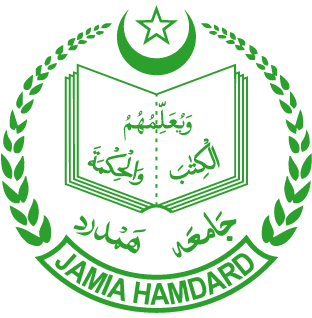 JAMIA HAMDARD
(Deemed to be University)
Hamdard Nagar, New Delhi-110062
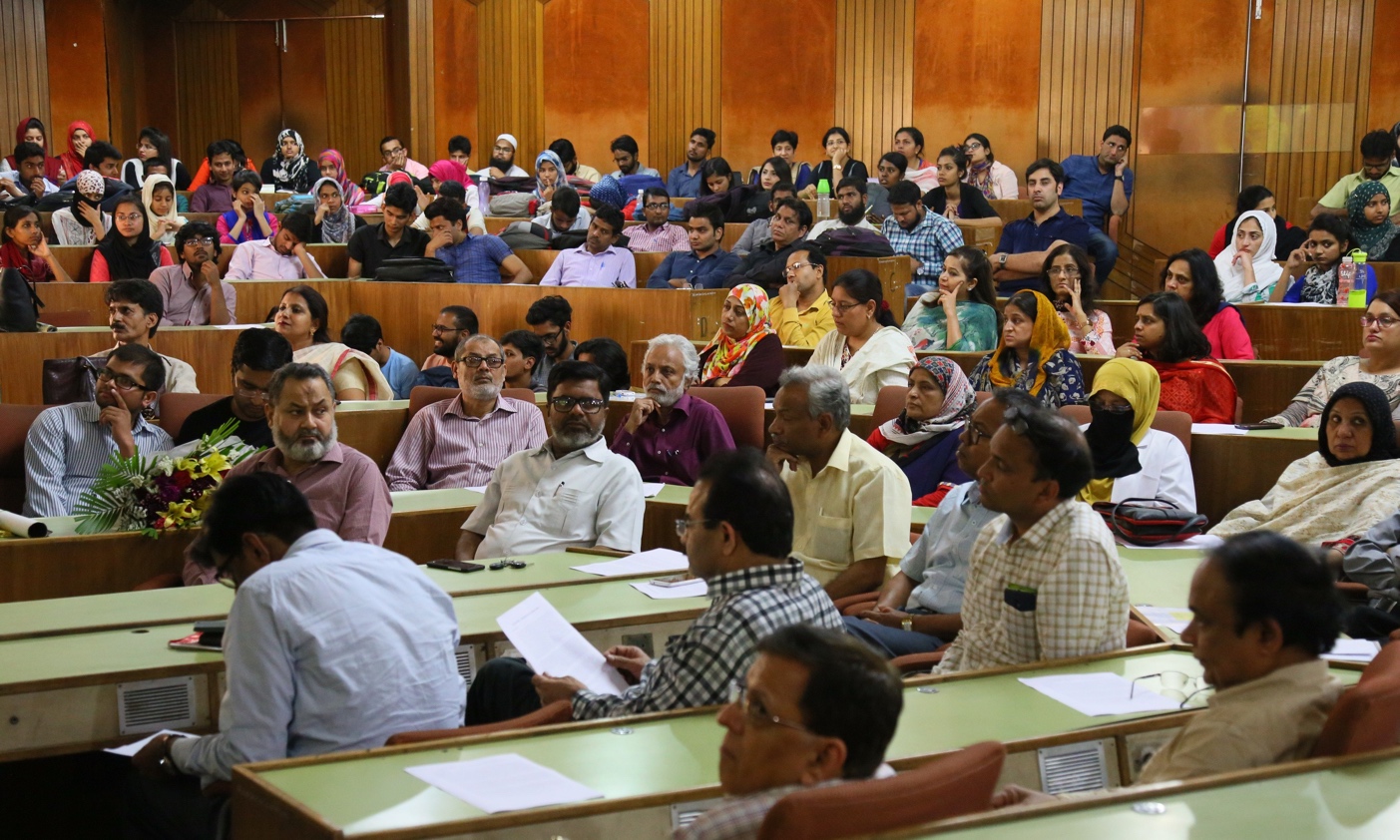 Latitude: 28.30590
Longitude: 77.15821
7.1.8. Institutional efforts/initiatives in providing an inclusive environment
30TH MARCH 2017: JAMIA HAMDARD INITIATED SPIC MACAY CHAPTER AT HAMDARD CONVENTION
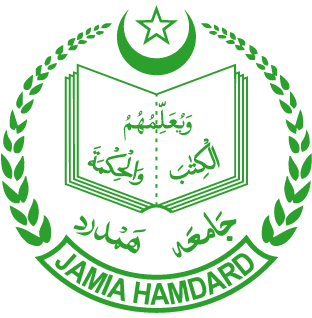 JAMIA HAMDARD
(Deemed to be University)
Hamdard Nagar, New Delhi-110062
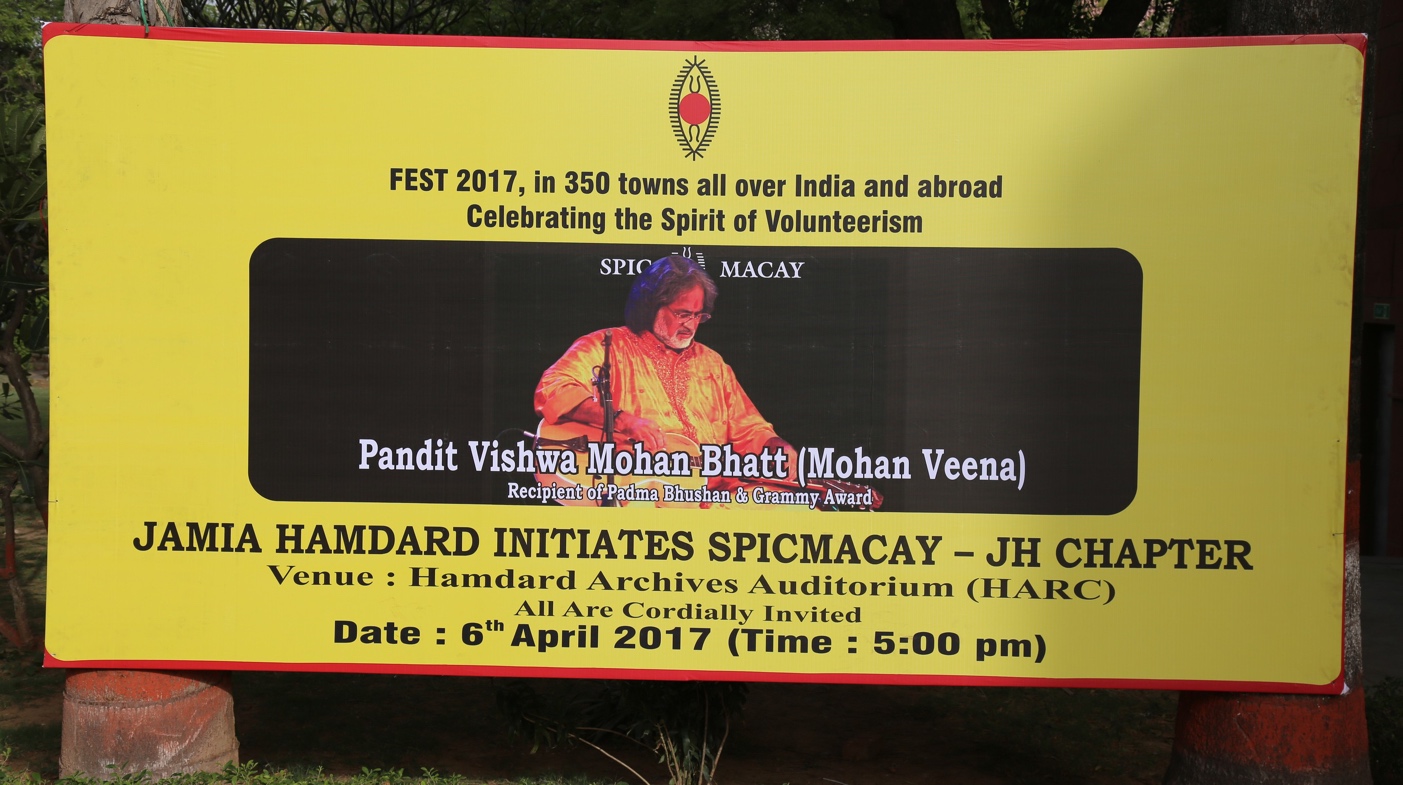 Latitude:28.31461
Longitude:77.15464
7.1.8. Institutional efforts/initiatives in providing an inclusive environment
APRIL 6, 2017: CULTURAL EVENING WITH PANDIT VISHWA MOHAN BHATT AT HAMDARD ARCHIVES AUDITORIUM (HARC)
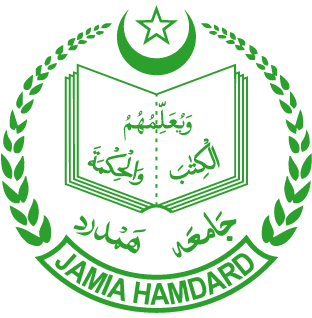 JAMIA HAMDARD
(Deemed to be University)
Hamdard Nagar, New Delhi-110062
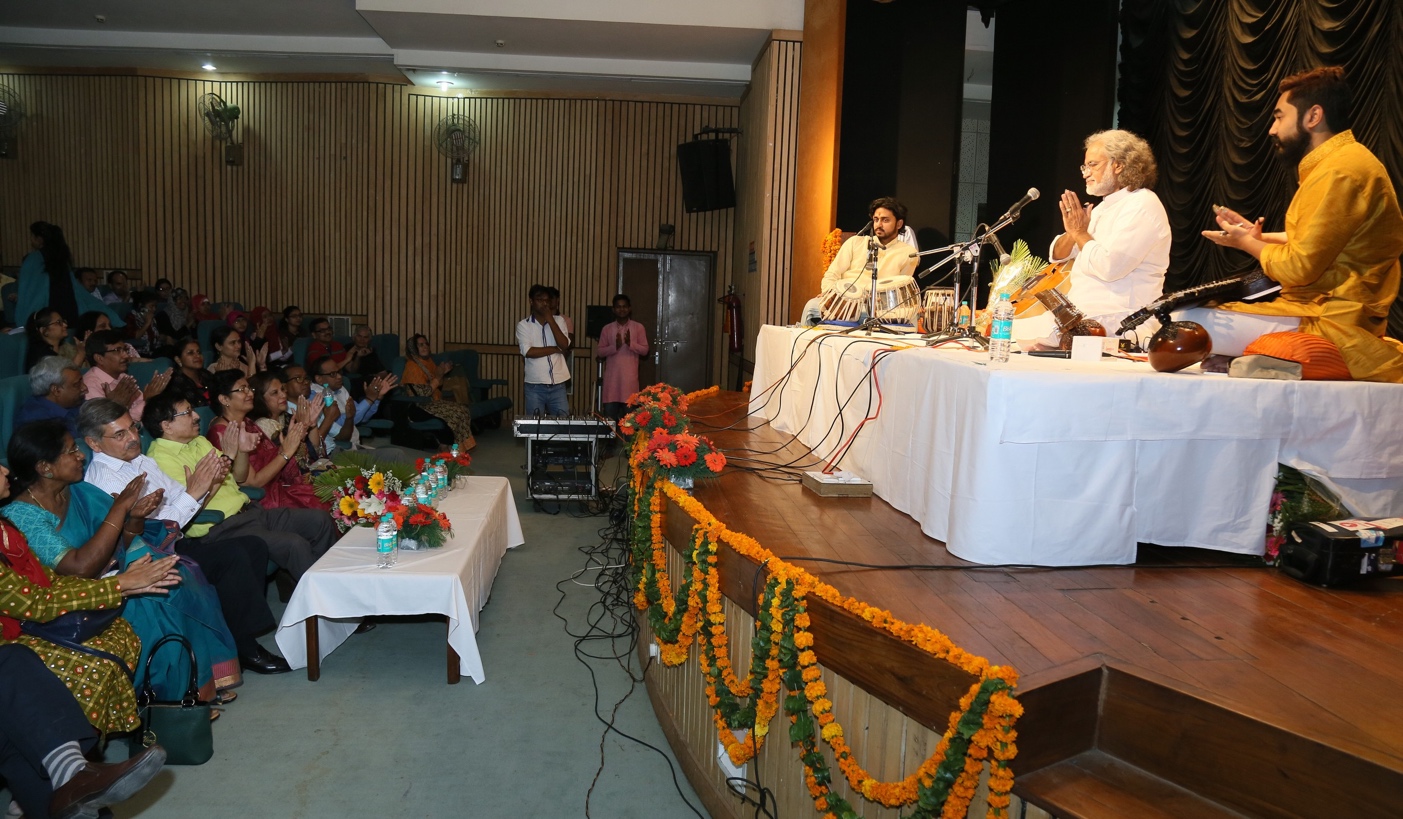 Latitude: 28.31461
Longitude: 77.15464
7.1.8. Institutional efforts/initiatives in providing an inclusive environment
APRIL 6, 2017: CULTURAL EVENING WITH PANDIT VISHWA MOHAN BHATT AT HAMDARD ARCHIVES AUDITORIUM (HARC)
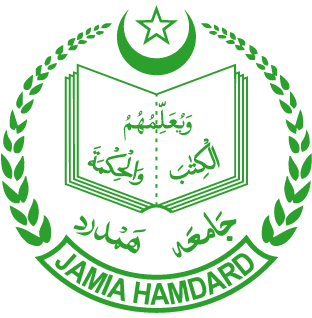 JAMIA HAMDARD
(Deemed to be University)
Hamdard Nagar, New Delhi-110062
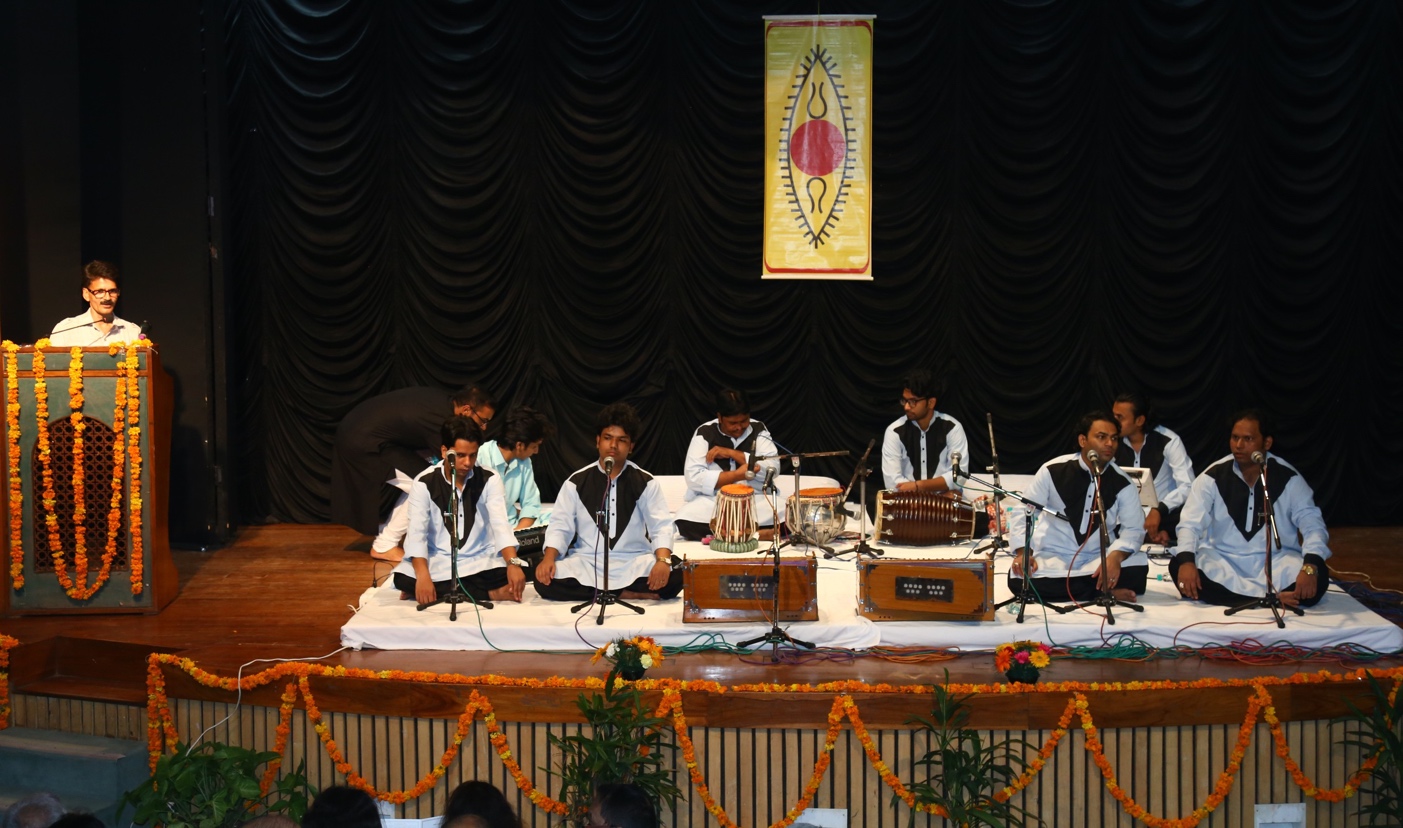 Latitude 28.31461
Longitude: 77.15464
7.1.8. Institutional efforts/initiatives in providing an inclusive environment
CULTURAL EVENING WITH NIZAMI BROTHERS VENUE: HAMDARD ARCHIVES AUDITORIUM
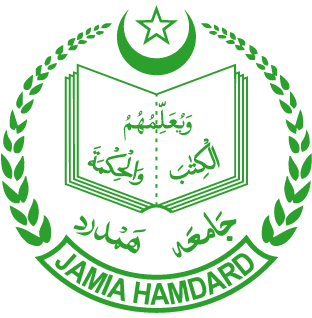 JAMIA HAMDARD
(Deemed to be University)
Hamdard Nagar, New Delhi-110062
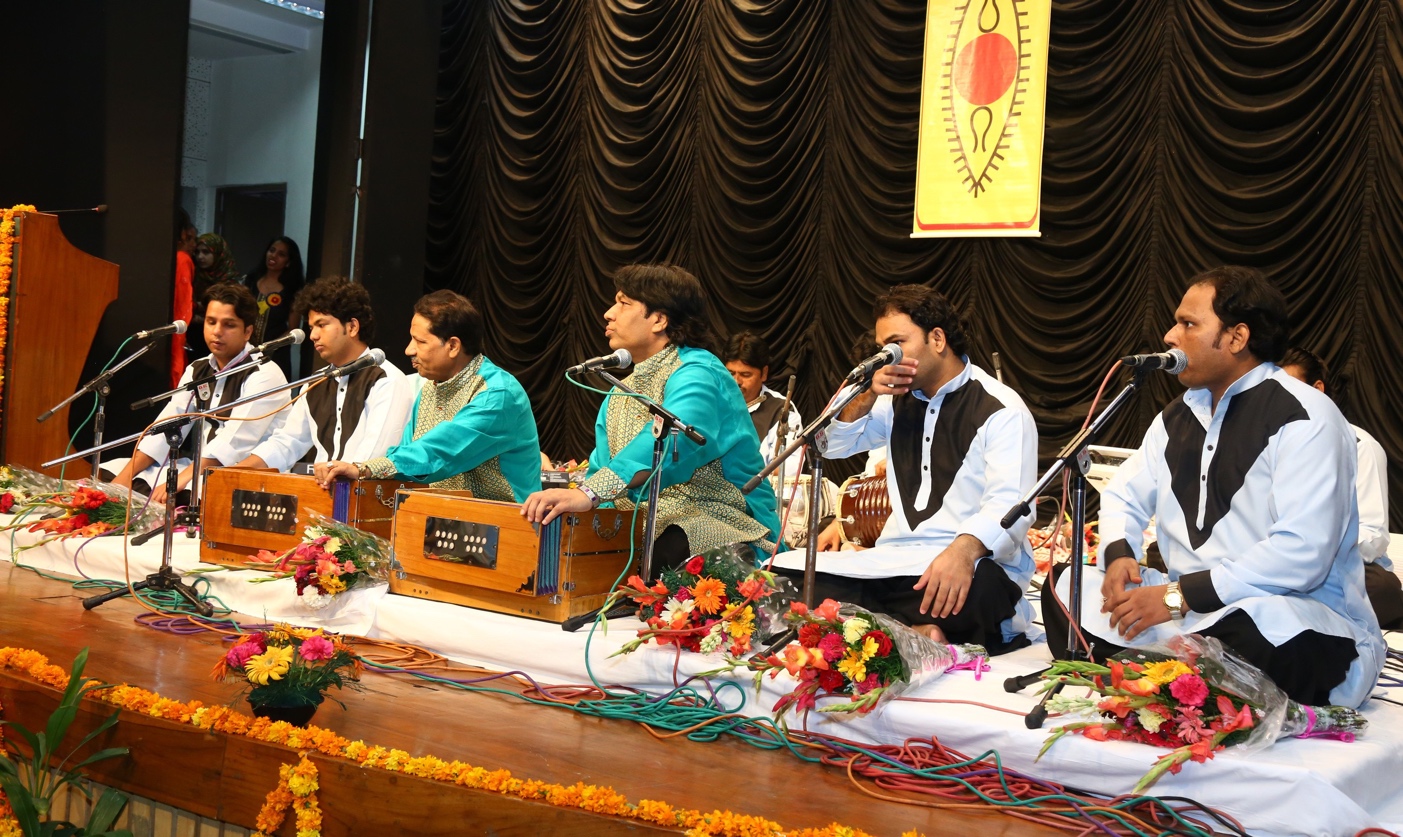 Latitude: 28.31461
Longitude: 77.15464
7.1.8. Institutional efforts/initiatives in providing an inclusive environment
CULTURAL EVENING WITH NIZAMI BROTHERS VENUE: HAMDARD ARCHIVES AUDITORIUM
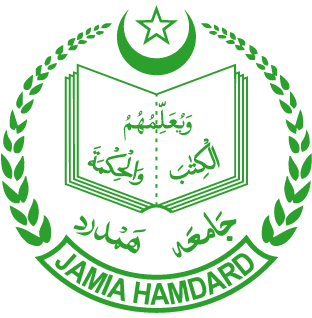 JAMIA HAMDARD
(Deemed to be University)
Hamdard Nagar, New Delhi-110062
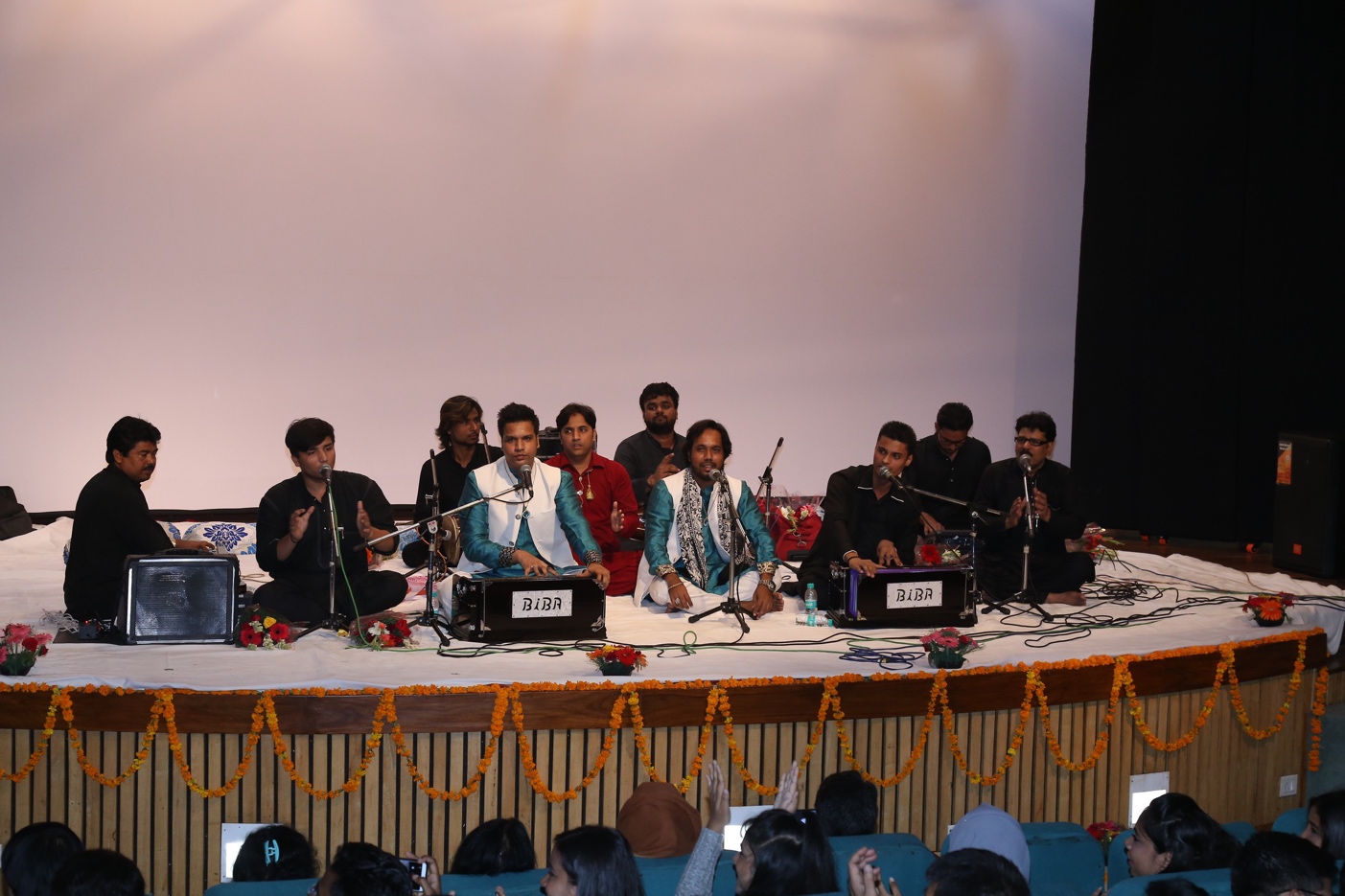 Latitude: 28.31461
Longitude: 77.15464
7.1.8. Institutional efforts/initiatives in providing an inclusive environment
CULTURAL EVENING VENUE: ARCHIVES AUDITORIUM
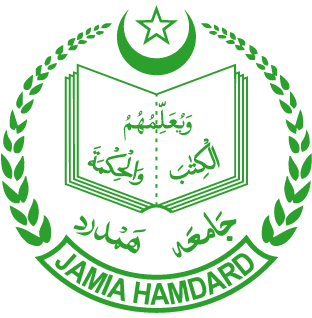 JAMIA HAMDARD
(Deemed to be University)
Hamdard Nagar, New Delhi-110062
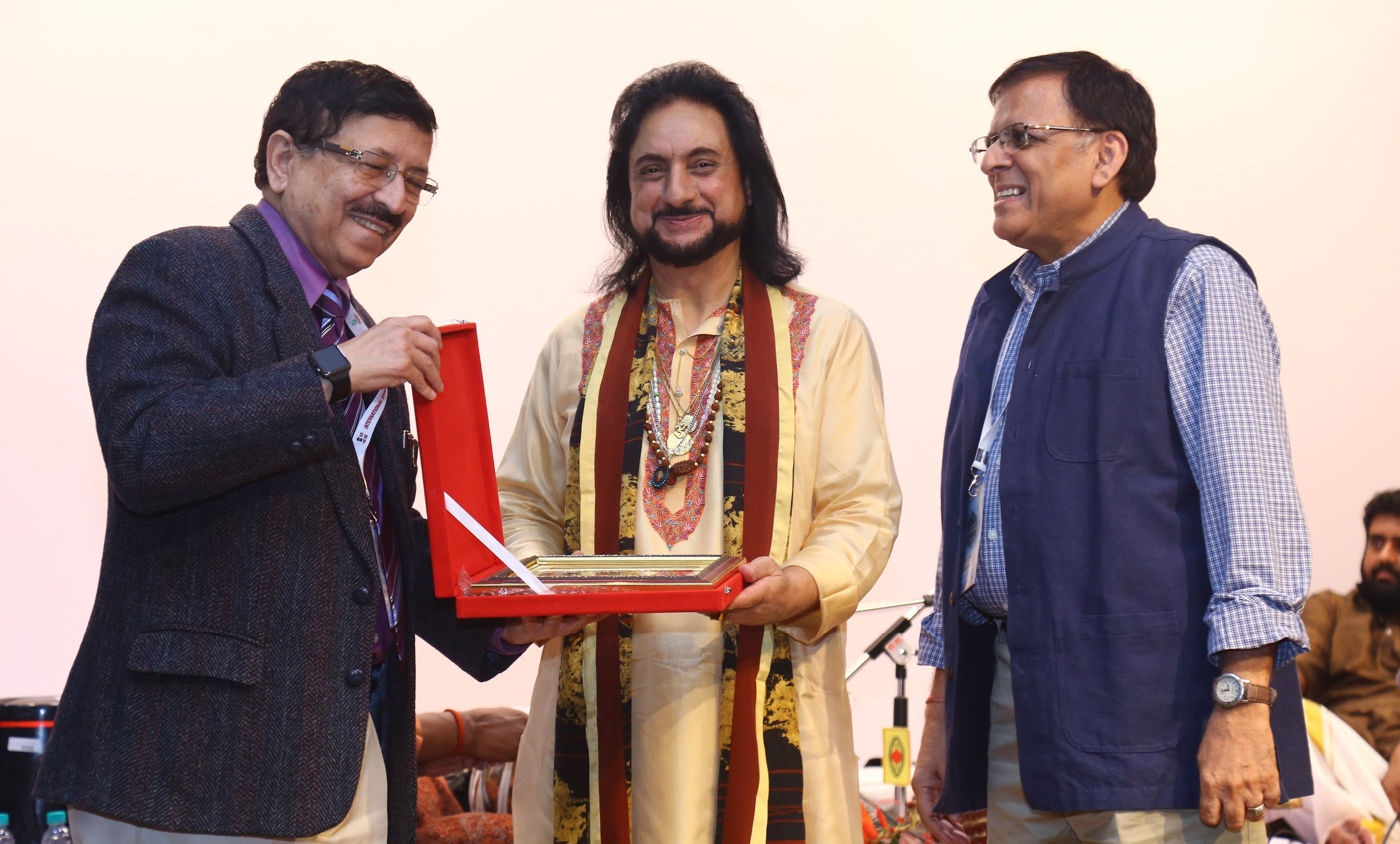 Latitude: 28.31461
Longitude: 77.15464
7.1.8. Institutional efforts/initiatives in providing an inclusive environment
NOVEMBER 13, 2018: SANTOOR RECITAL WITH PANDIT BHAJAN SOPORI JI AT ARCHIVES AUDITORIUM
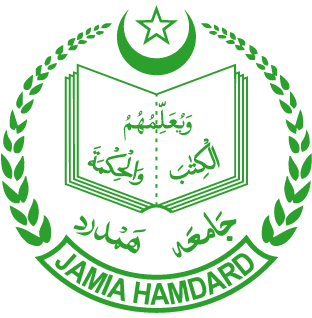 JAMIA HAMDARD
(Deemed to be University)
Hamdard Nagar, New Delhi-110062
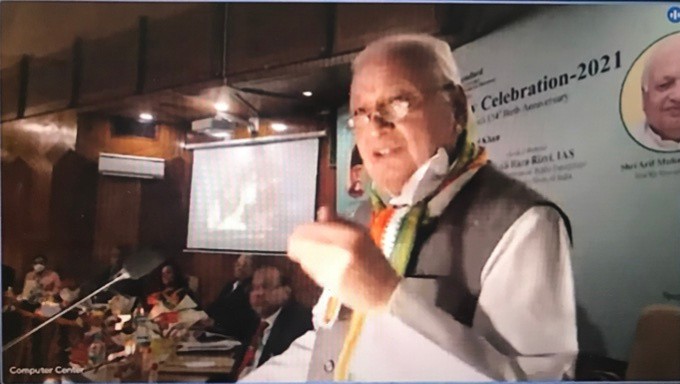 Latitude: 28.30590
Longitude: 77.15821
7.1.8. Institutional efforts/initiatives in providing an inclusive environment
NOVEMBER 10, 2021: NATIONAL EDUCATION DAY CELEBRATION
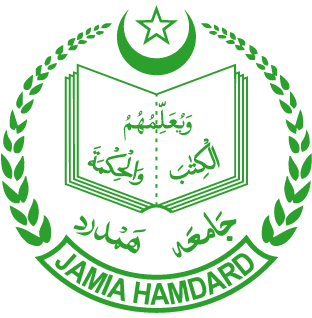 JAMIA HAMDARD
(Deemed to be University)
Hamdard Nagar, New Delhi-110062
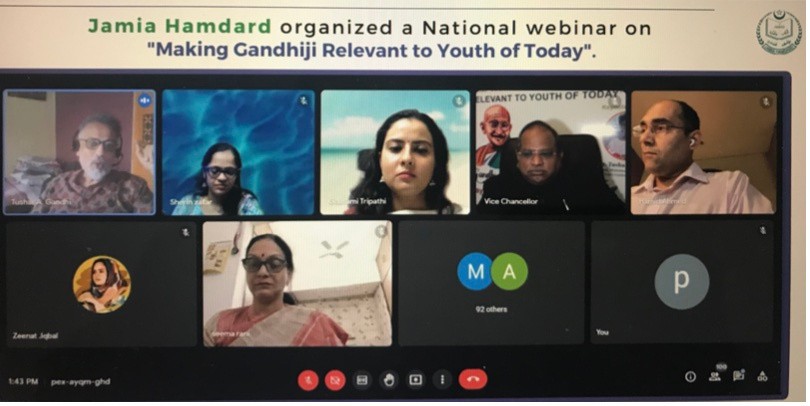 Latitude: 28.31252
Longitude: 77.15885
7.1.8. Institutional efforts/initiatives in providing an inclusive environment
OCTOBER 2, 2021: GANDHI JAYANTI CELEBRATION
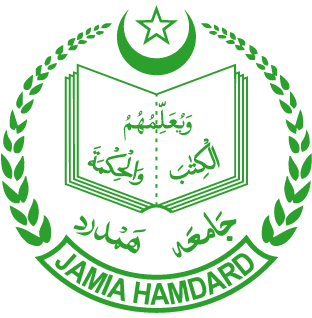 JAMIA HAMDARD
(Deemed to be University)
Hamdard Nagar, New Delhi-110062
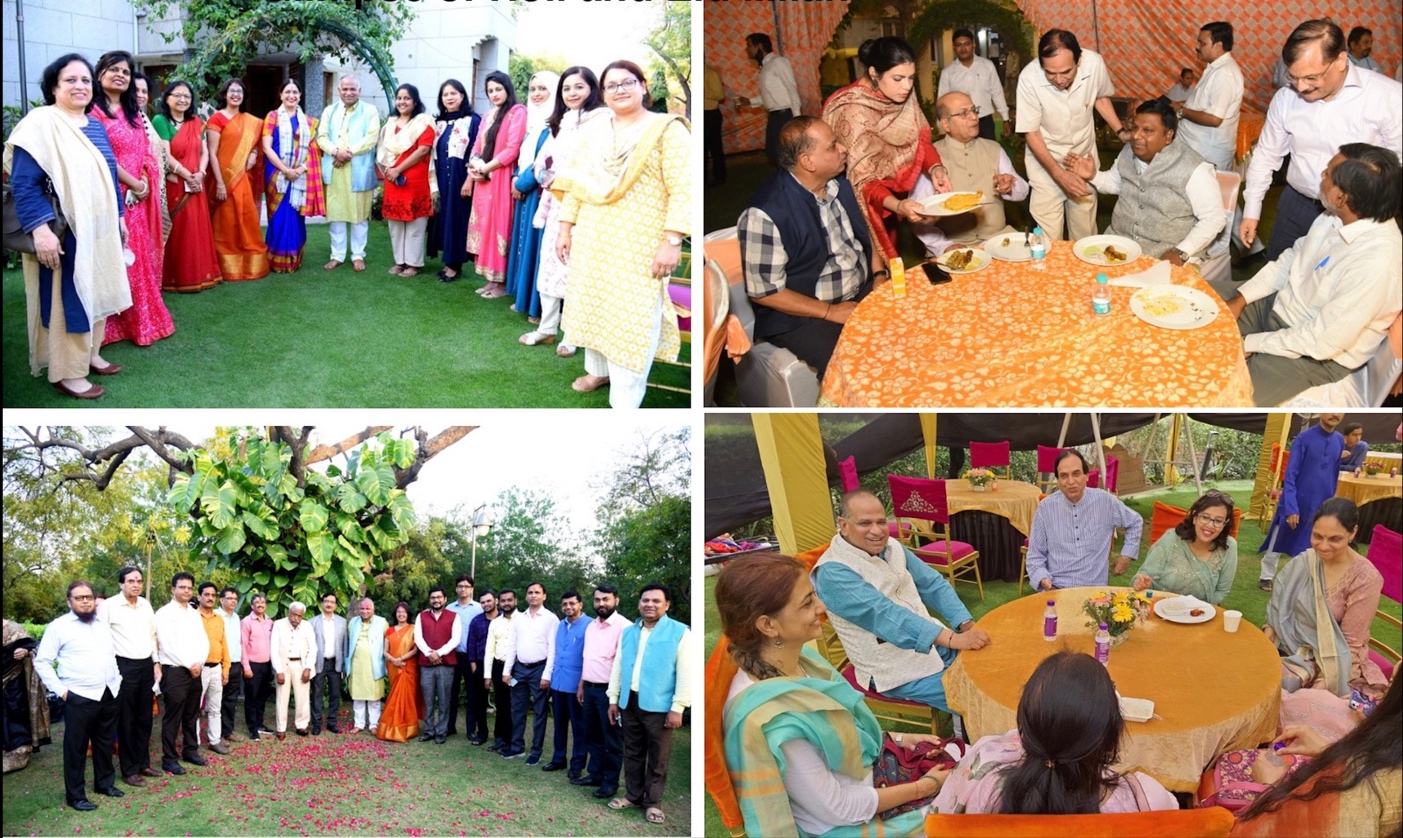 Latitude: 28.30592
Longitude: 77.15104
7.1.8. Institutional efforts/initiatives in providing an inclusive environment
EID AND HOLI MILAN
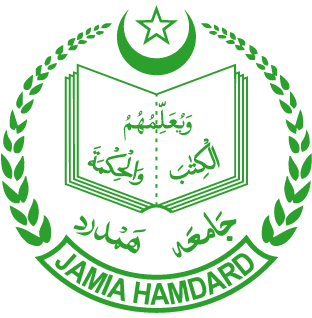 JAMIA HAMDARD
(Deemed to be University)
Hamdard Nagar, New Delhi-110062
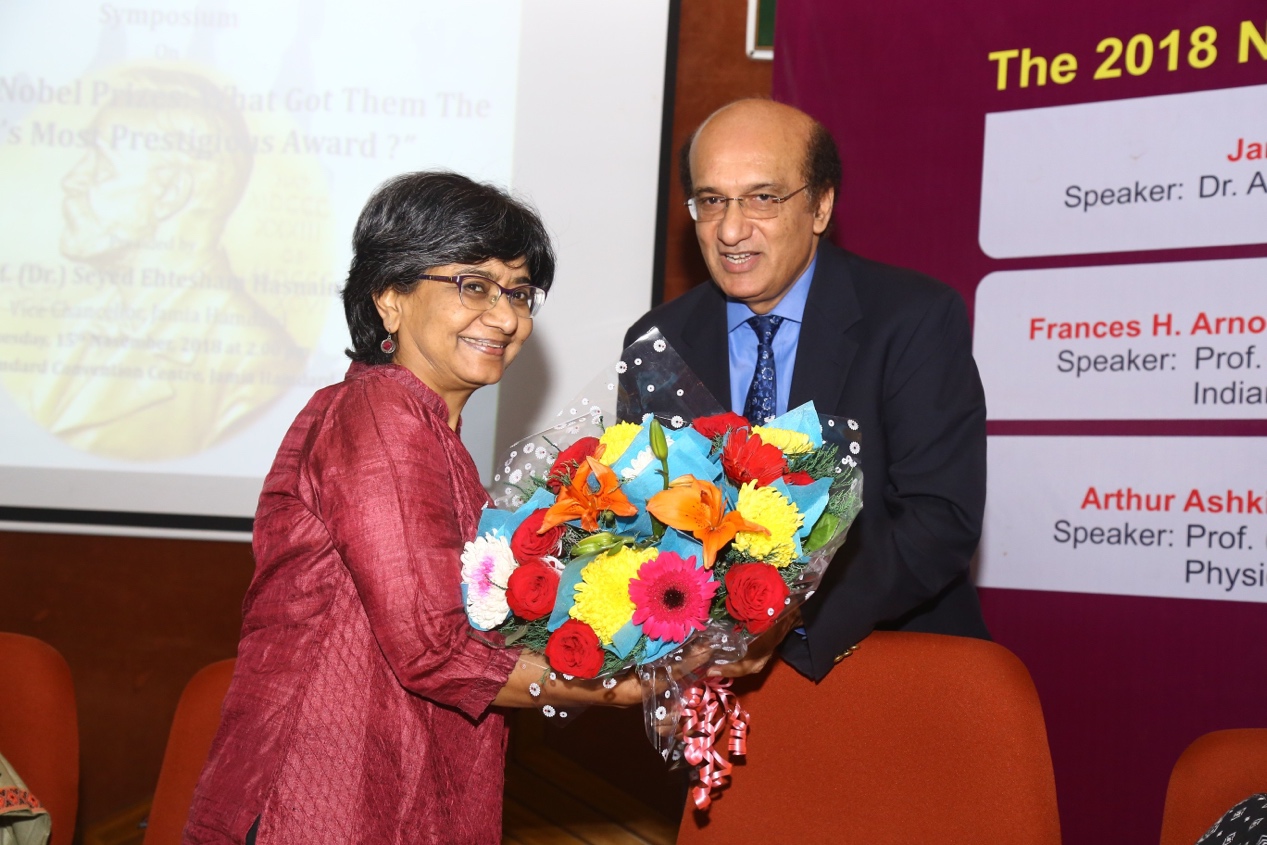 Latitude: 28.30592
Longitude: 77.15104
7.1.8. Institutional efforts/initiatives in providing an inclusive environment
NOVEMBER 15, 2018: NOBLE PRIZE SYMPOSIUM
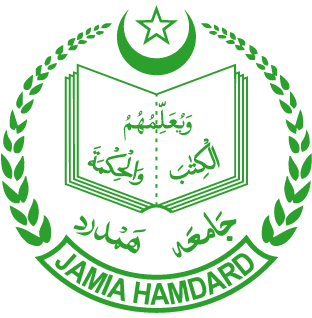 JAMIA HAMDARD
(Deemed to be University)
Hamdard Nagar, New Delhi-110062
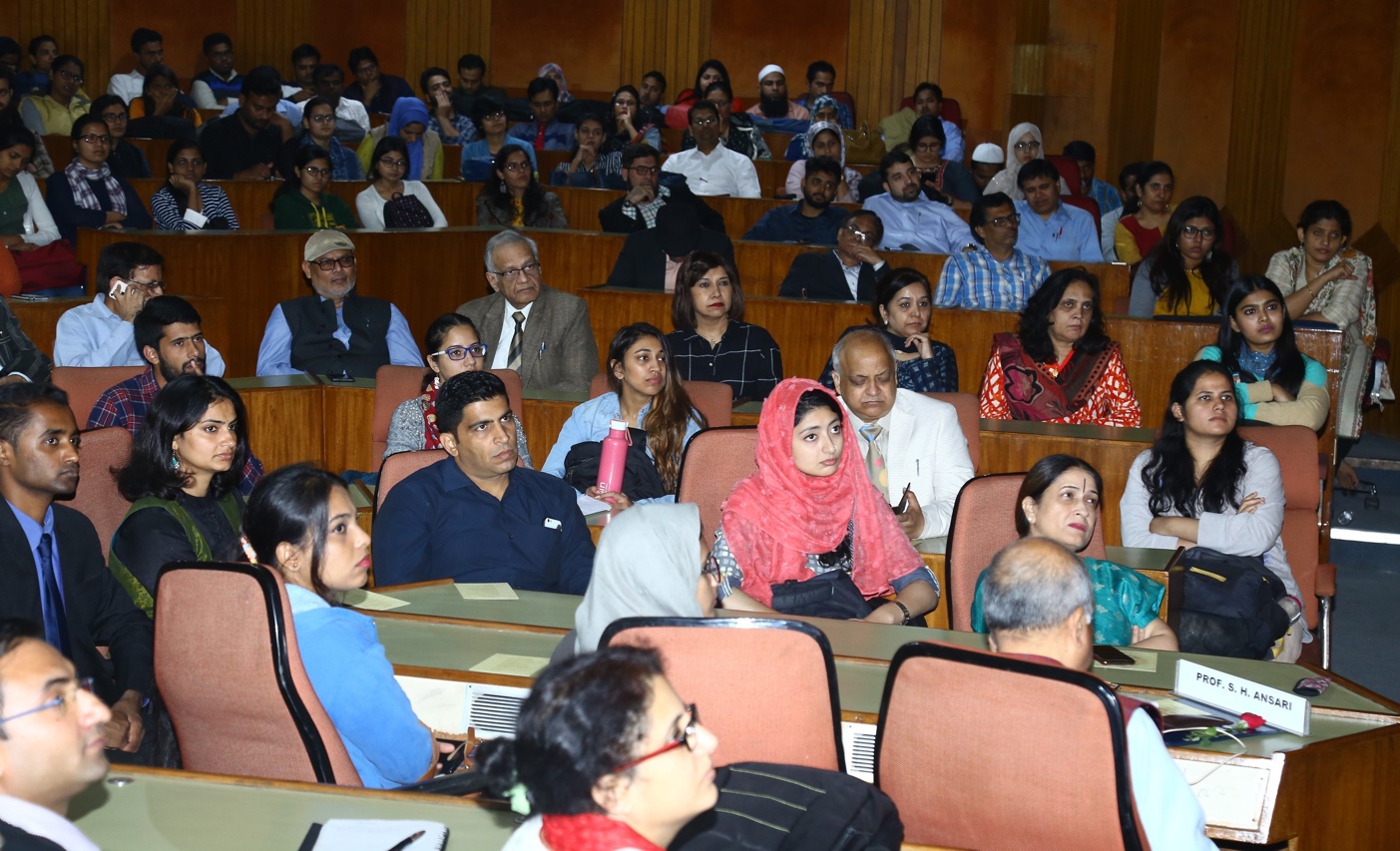 Latitude: 28.30592
Longitude: 77.15104
7.1.8. Institutional efforts/initiatives in providing an inclusive environment
NOVEMBER 15, 2018: NOBLE PRIZE SYMPOSIUM
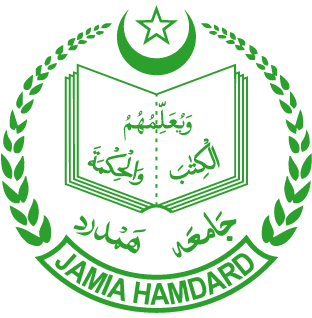 JAMIA HAMDARD
(Deemed to be University)
Hamdard Nagar, New Delhi-110062
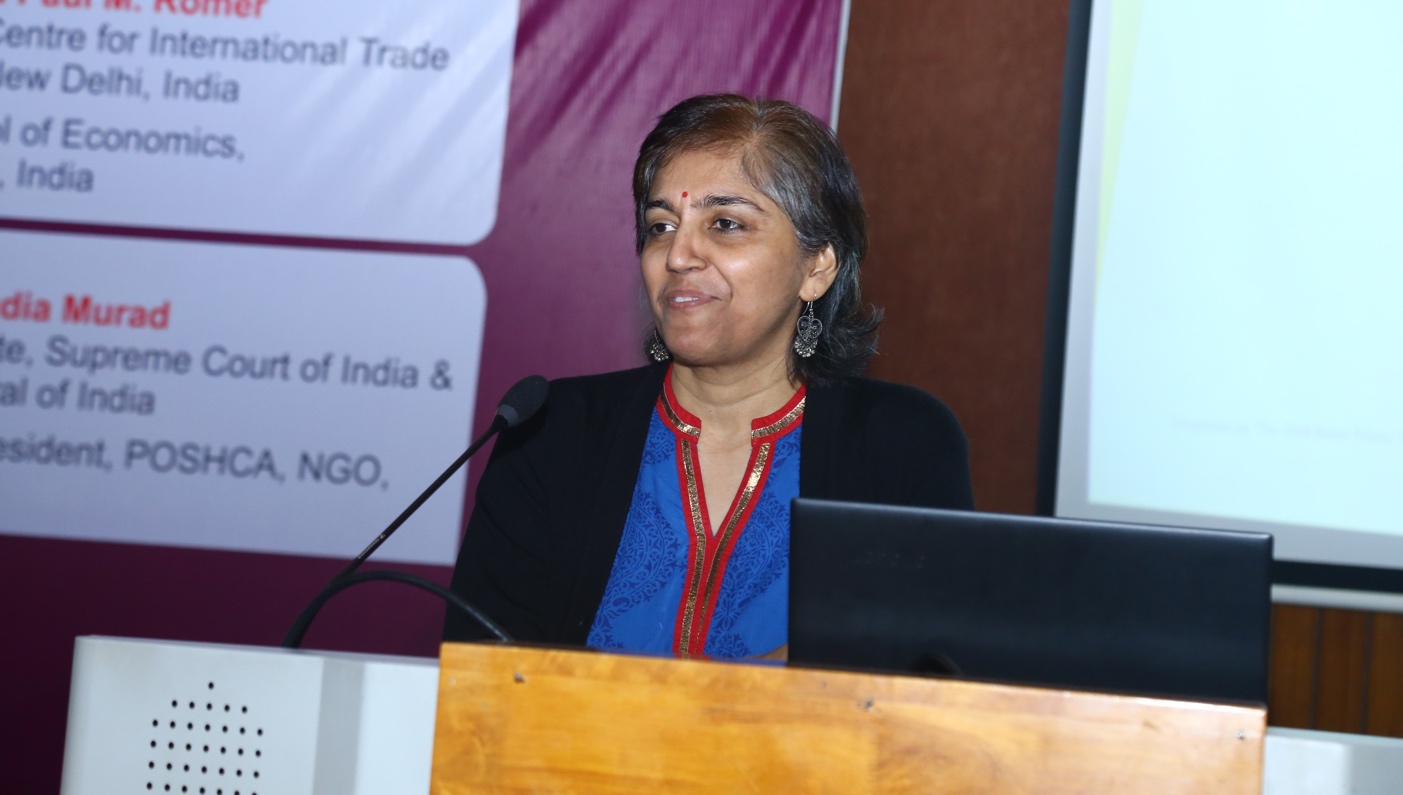 Latitude: 28.30592
Longitude: 77.15104
7.1.8. Institutional efforts/initiatives in providing an inclusive environment
NOVEMBER 15, 2018: NOBLE PRIZE SYMPOSIUM
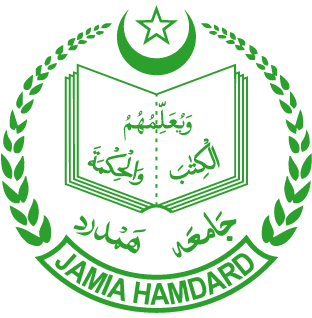 JAMIA HAMDARD
(Deemed to be University)
Hamdard Nagar, New Delhi-110062
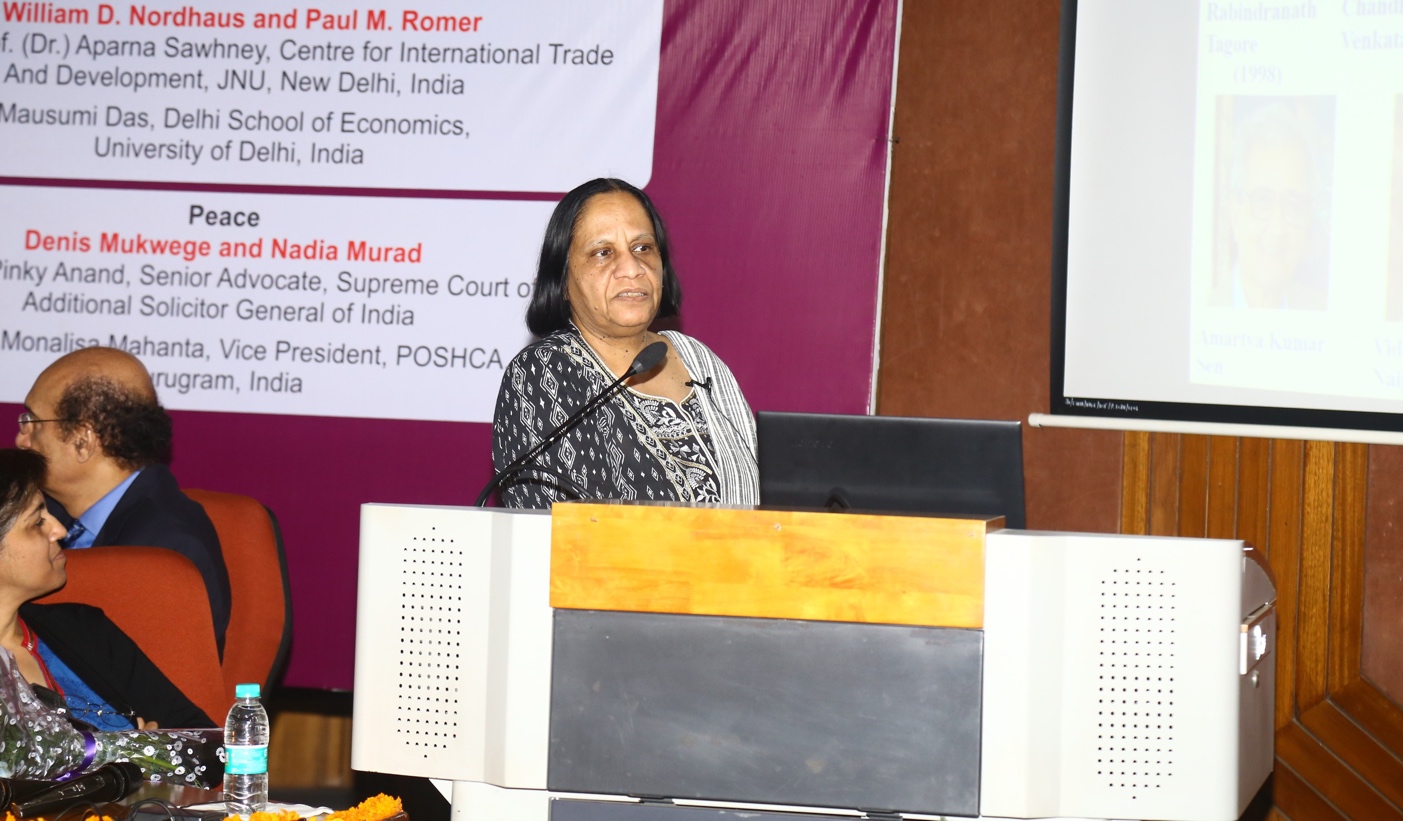 Latitude: 28.30592
Longitude: 77.15104
7.1.8. Institutional efforts/initiatives in providing an inclusive environment
NOVEMBER 15, 2018: NOBLE PRIZE SYMPOSIUM
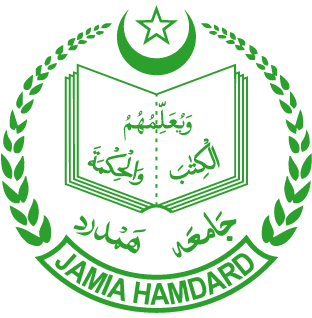 JAMIA HAMDARD
(Deemed to be University)
Hamdard Nagar, New Delhi-110062
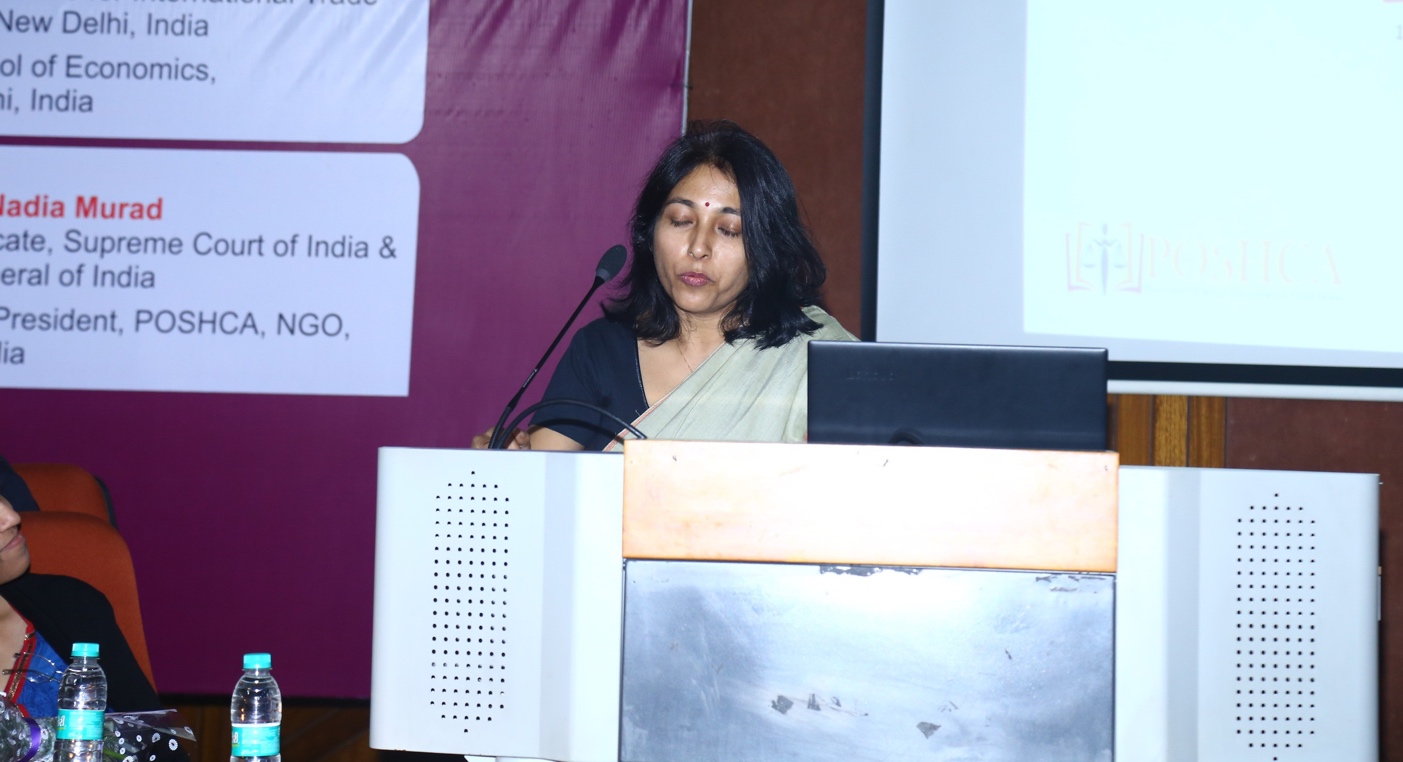 Latitude: 28.30592
Longitude: 77.15104
7.1.8. Institutional efforts/initiatives in providing an inclusive environment
NOVEMBER 15, 2018: NOBLE PRIZE SYMPOSIUM
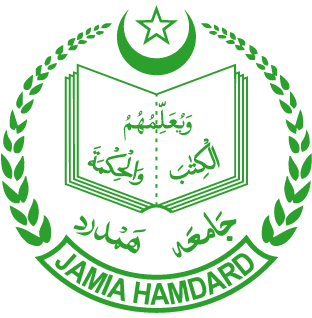 JAMIA HAMDARD
(Deemed to be University)
Hamdard Nagar, New Delhi-110062
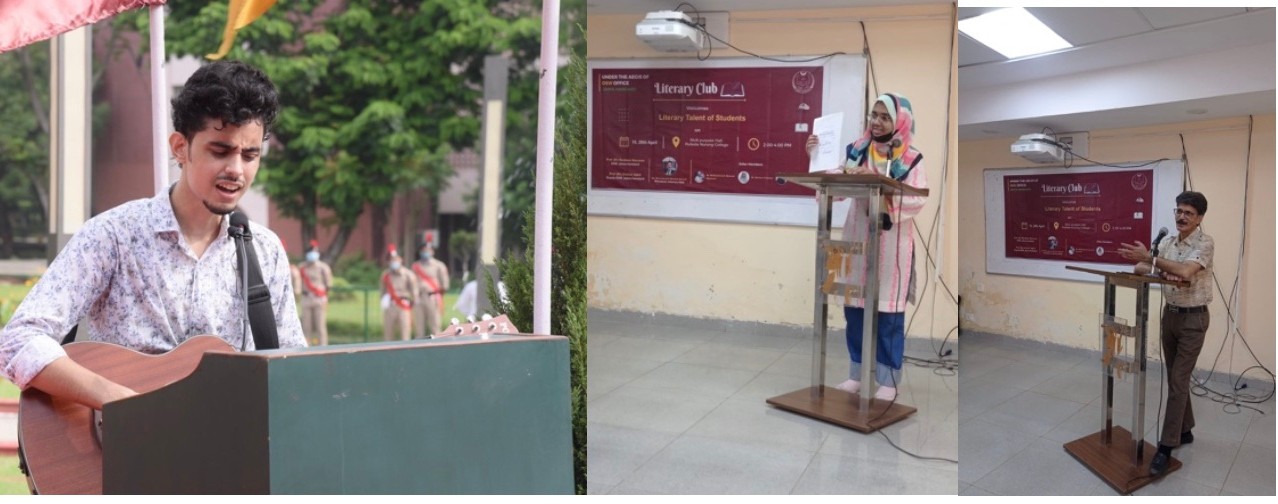 Latitude: 28.30487
Longitude: 77.15258
7.1.8. Institutional efforts/initiatives in providing an inclusive environment
LITERARY AND CULTURAL PROGRAMME